Finding, Saving and Evaluating OER using IOER
Intro to IOER: Module 2
ioer.ilsharedlearning.org
#IOER
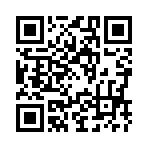 4/18/2019
1
Objectives
At the end of this module, learners will be able to:
Search within the system to locate specific OER
Organize resources using libraries 
Evaluate resources using the IOER tools
4/18/2019
2
Searching
Searching for Resources, Libraries and Learning Lists/Sets
4/18/2019
3
Search IOER
Resources
Personal and Organizational Libraries 
Learning Lists/Sets
4/18/2019
4
[Speaker Notes: Using the search features in IOER one can search for teaching and learning resources, user and organizational libraries, and Learning lists/sets.]
Resource Search
Search by
Keyword
Filters
Standards
Note: You do not need to be a registered user to search.
4/18/2019
5
Learning List or Set Search
Search by
Keyword
Filters
Standards
Note: Do not need to be registered user to search.
4/18/2019
6
Filters
Search filters are based on resource tags
Filter Categories
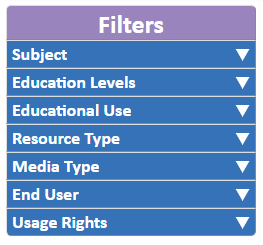 4/18/2019
7
Search Results
4/18/2019
8
Resource Information
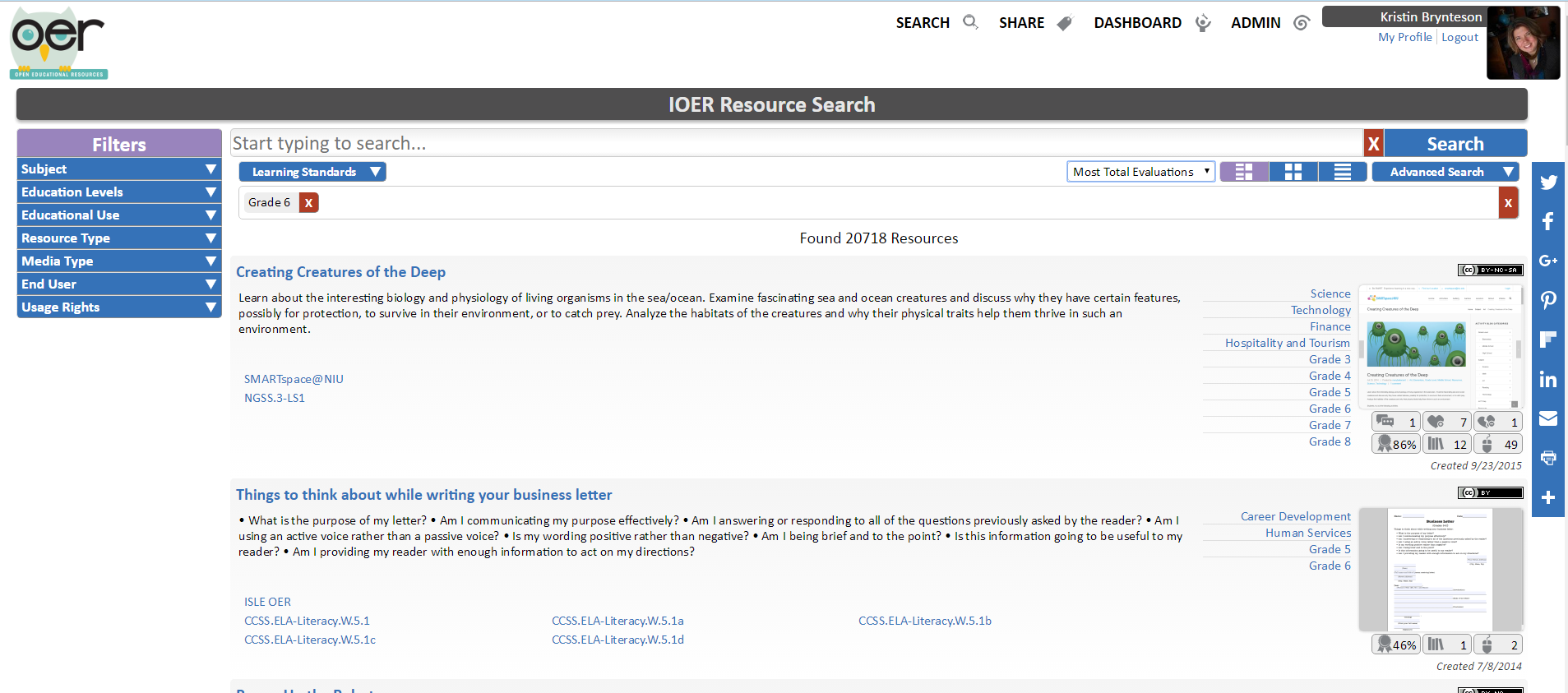 Comments
Like/Dislike
Evaluation Score
Number of Libraries
Number of Clicks
4/18/2019
9
Open a Resource Detail Page
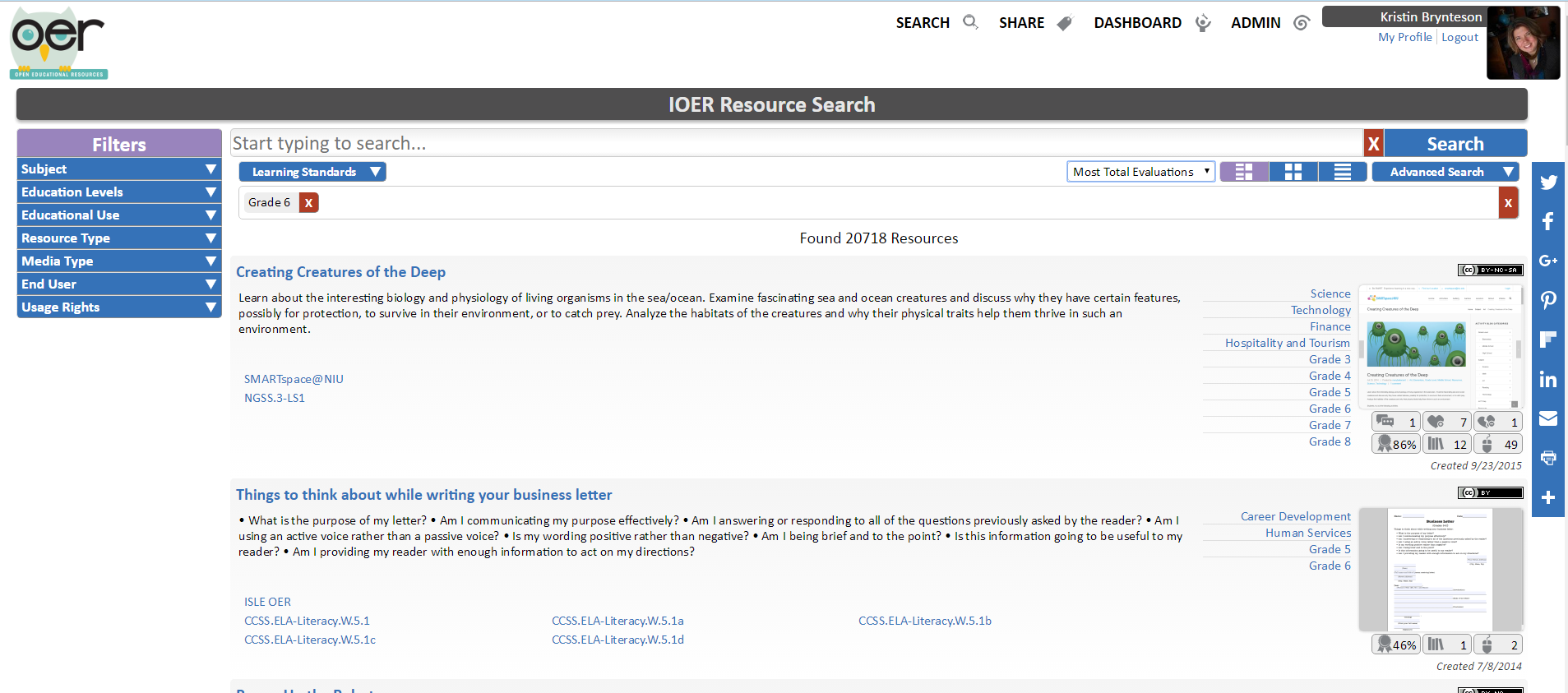 4/18/2019
10
[Speaker Notes: Select the title of a resource to open the detail page.]
Resource Detail Page
4/18/2019
11
[Speaker Notes: The detail page provides more information about the resource.]
Resource Detail Page
Resource Information
Suggested resources similar to selected resource
4/18/2019
12
[Speaker Notes: The left hand side of the detail page provides more information about the resource. Including all of the tags associated with the resources. At the bottom of the page you will see “10 More Like This”. Here you will find suggested resources that are similar to the one you are looking at.]
Resource Detail Page
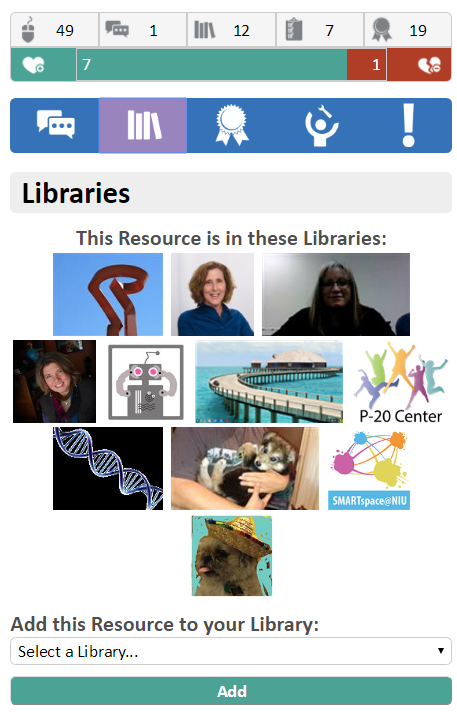 User feedback
Library information
4/18/2019
13
[Speaker Notes: The right hand of the details page provides user feedback on the resource. Navigate through the information by using the tabs. Only registered users can provide feedback. 

Comment – Add a comment about this resource
Library – Add this resource to your personal or organizational library 
Evaluation – Use the embedded rubrics to evaluate the resource
Tools – Add tags to this resources
Report – Report a problem with this resource]
Library Search
Search for
Most recently updated
Individual or Organizational libraries
All public or just libraries where you are a member
Note: You do not need to be a registered user to search.
4/18/2019
14
Small Group Activity – Searching
Each group will search for a different topic. 
Search and find three resources about your topic. 
Use at least 2 filters to facilitate the search.
Highlight three interesting facts about each resource. (i.e. How many libraries is it saved in? Is it aligned to standards? What are the usage rights? Does it have an evaluation score? )
Locate one resource through the “More like this feature.”
4/18/2019
15
Organizing
Creating and Using Libraries and Collections
4/18/2019
16
Library
Collection of resources managed by an organization or individual registered IOER user 
User created collections to organize content
Searchable
User controlled privacy and collaboration settings
4/18/2019
17
Accessing your Library
Dashboard Tab at the top of any screen
My Dashboard or My Library and Collections
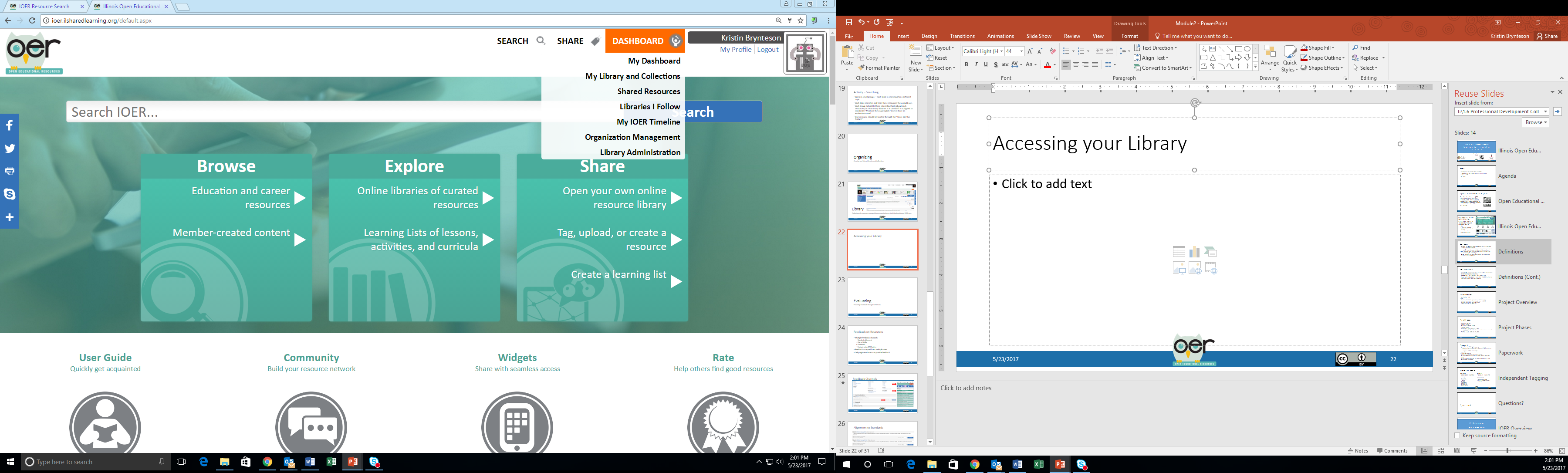 4/18/2019
18
My Dashboard
Update your profile 
Manage your Stuff 
See recent additions to your library
View all libraries where you are a member
Access recently tagged resources 
View libraries you are following
Manage your library memberships
4/18/2019
19
[Speaker Notes: The dashboard provides you with access to all of your IOER. Using the menu on the left you can open your library, view the resources you created, search the libraries you follow and manage your library membership. 

On the right hand of the screen you see thumbnails of recent resources and direct links to different libraries.]
Library
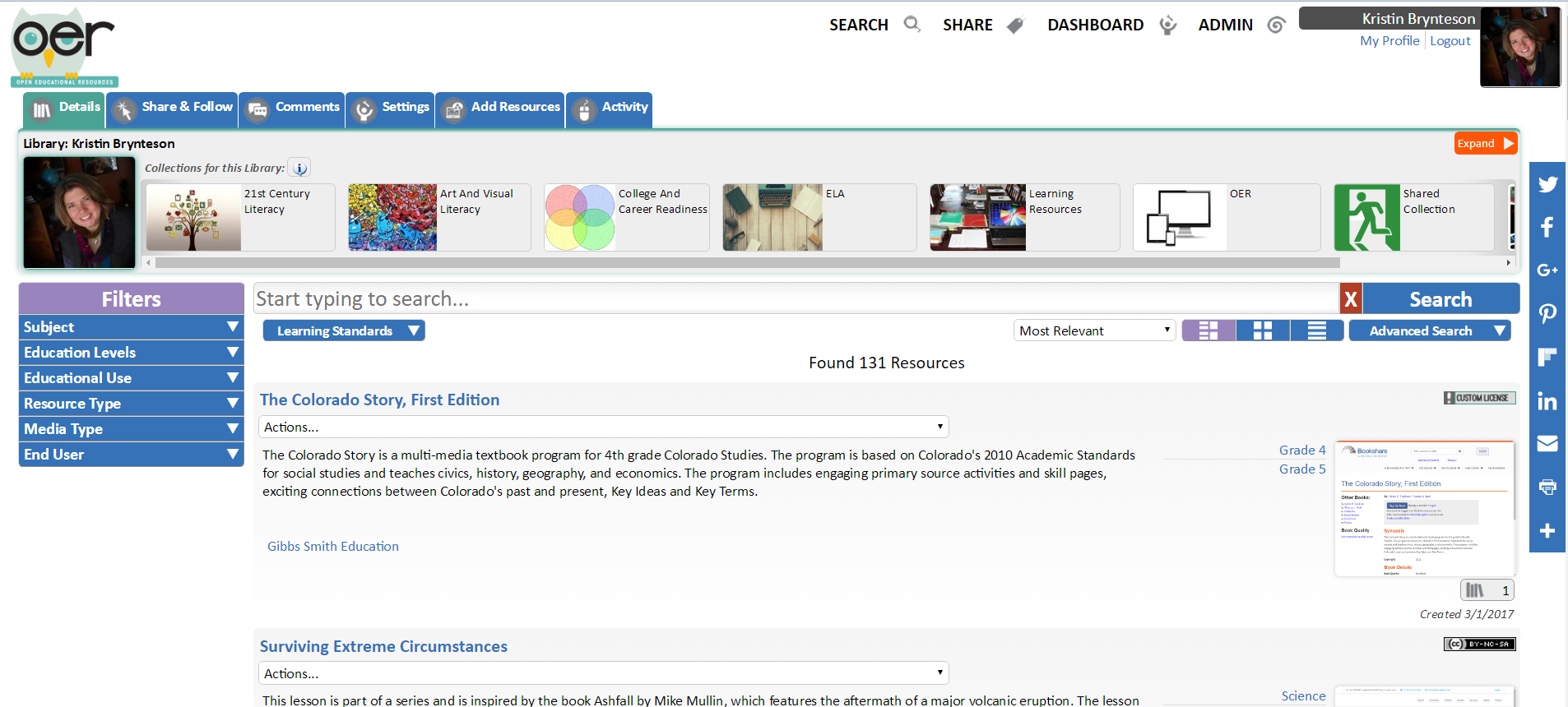 4/18/2019
20
[Speaker Notes: Your library is where you organize resources within IOER. Your library allows you to save links to resources so you do not have to search for them every time you come to IOER. You can create collections in your library to help you organize your links further. Both the overall library and each collections is searchable using the filter menu.]
Manage your Library Tabs
Details – Like or Dislike a Library
Share & Follow – Access library URL or embed code
Comments – Add comments to your library
Settings – Control access to your library
Add Resources – add resources to your library from a search or by tagging  
Activity – Usage stats on your library and collections
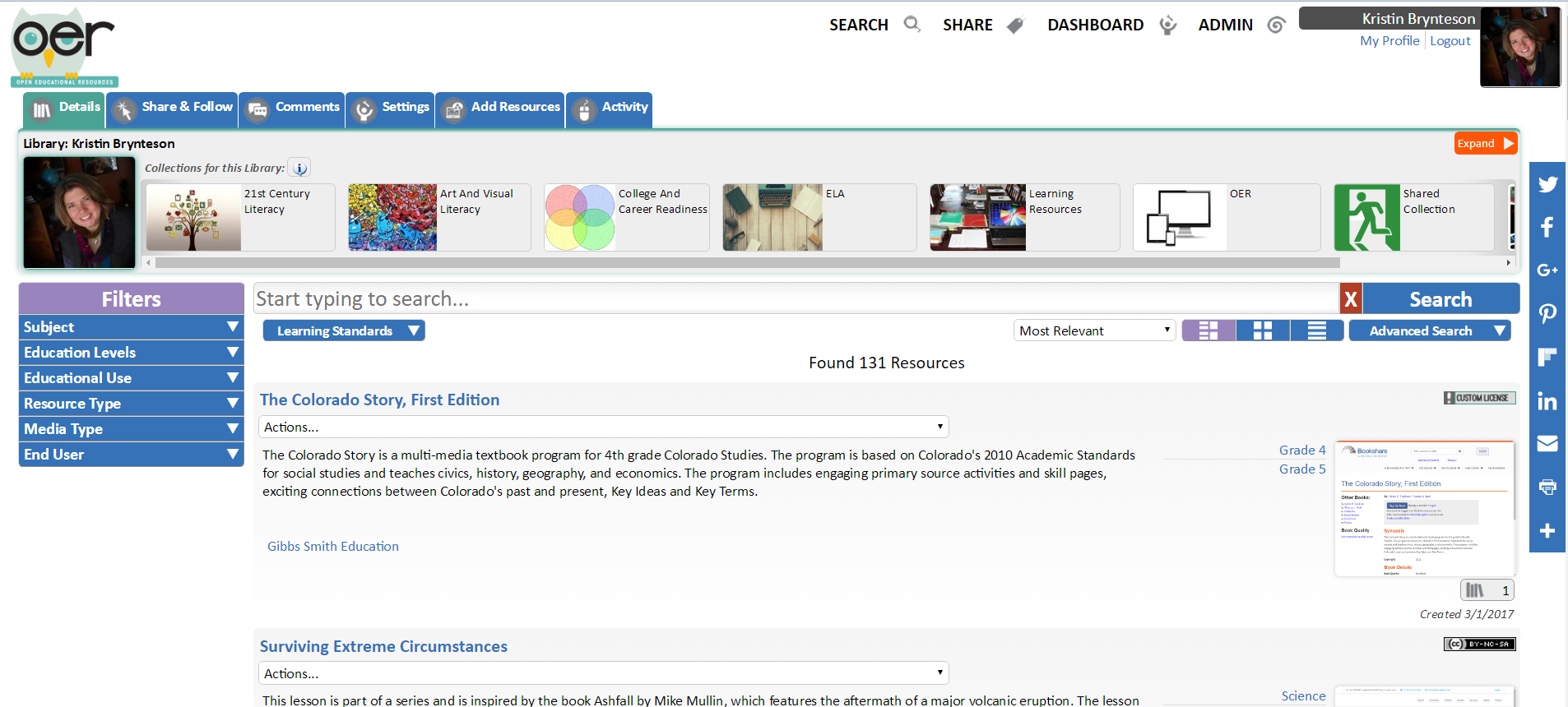 4/18/2019
21
[Speaker Notes: Use the tabs at the top of your library to manage]
Activity
Open your Library
Write a description, upload a new image, and set access for your library. 
Edit the title, description, image and access of your default collection.
Create a new collection.
4/18/2019
22
Add Resources to Your Library
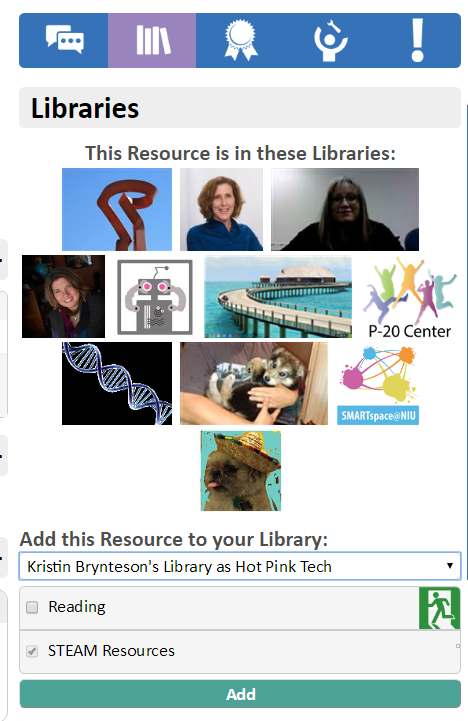 Select your Library
Select your Collection
4/18/2019
23
Activity
Search for resources that you need in your classroom. 
Locate and save at least 3 resources. 
Move or copy a resource from one collection to another. 
Create a new collection and adjust settings to allow for contributions from others.
4/18/2019
24
Share and Follow Libraries
Select your Library
Select you Collection
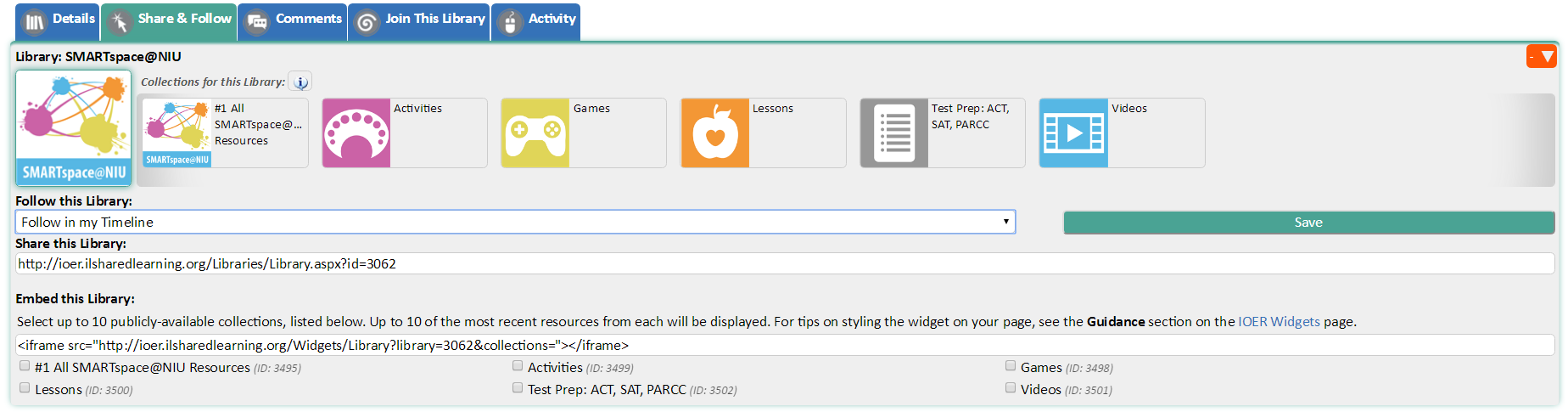 4/18/2019
25
Activity
Use the library search to locate personal and organizational libraries. 
Sign up to follow at least one library or collection.
4/18/2019
26
Evaluating
Providing Feedback through IOER Tools
4/18/2019
27
Feedback on Resources
Multiple feedback channels
Standards Alignment
Like or Dislike 
Comments
Evaluate using OER Rubrics
Feedback accepted from multiple users
Only registered users can provide feedback
4/18/2019
28
Feedback Channels
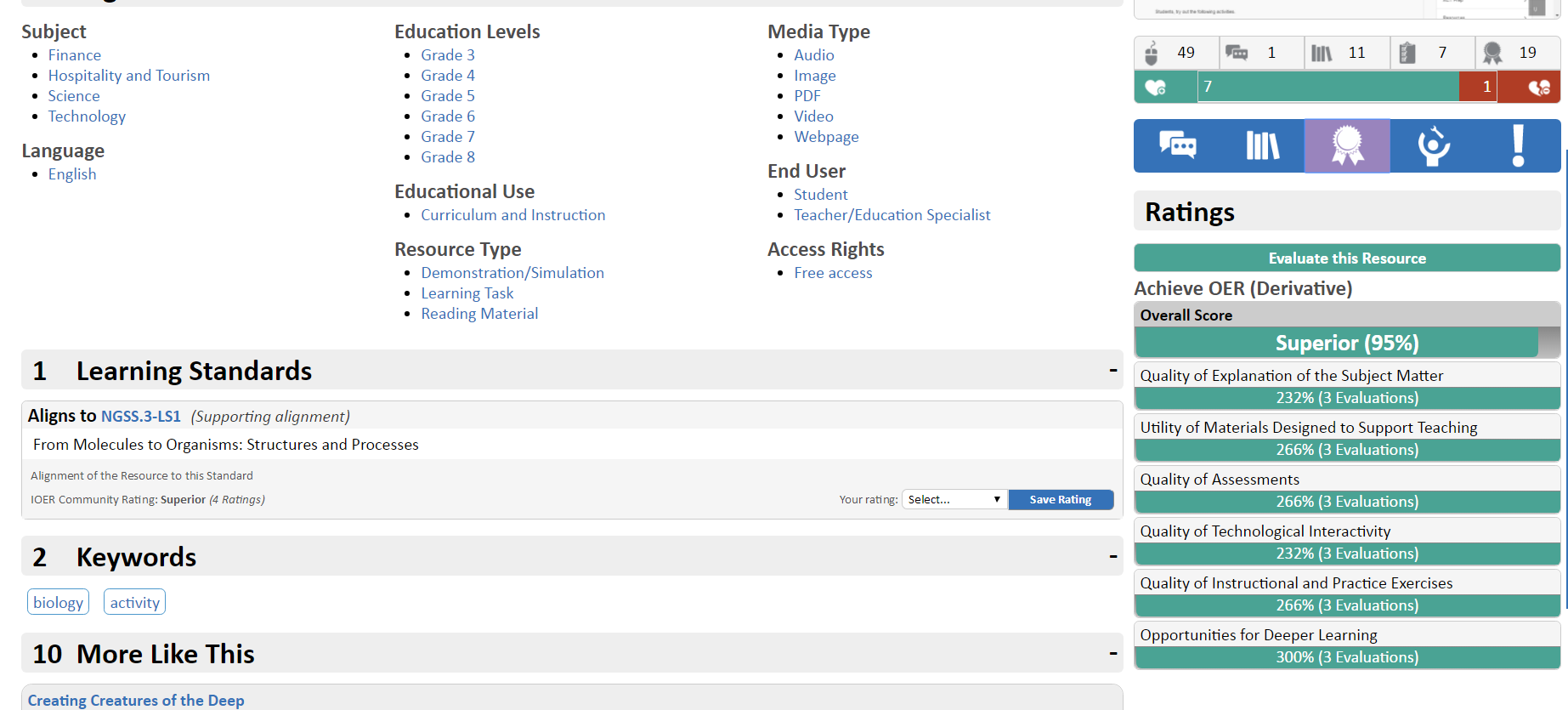 4/18/2019
29
Alignment to Standards
4/18/2019
30
Like/Dislike and Comments
4/18/2019
31
Rubrics
Derivative of rubrics created by Achieve
General OER quality
CCSS specific 
ELA
Mathematics
NGSS – in process, not yet implemented
4/18/2019
32
OER Quality
OER Rubric from Achieve http://www.achieve.org/oer-rubrics 
Evaluate objects found in OER (e.g. images, applets, lessons, units, assessments) 
Rubric I. Degree of Alignment to Standards 
Rubric II. Quality of Explanation of the Subject Matter 
Rubric III. Utility of Materials Designed to Support Teaching 
Rubric IV. Quality of Assessment 
Rubric V. Quality of Technological Interactivity 
Rubric VI. Quality of Instructional and Practice Exercises 
Rubric VII. Opportunities for Deeper Learning 
Rubric VIII. Assurance of Accessibility
EQuIP Rubric from Achieve
Information from Achieve…When to use EQuIP
“Lessons that include instructional activities and assessments aligned to the CCSS that may extend over a few class periods or days
Units that include integrated and focused lessons aligned to the CCSS that extend over a longer period of time
The rubric is NOT designed to evaluate a single task or activity
The rubrics do not require a specific template for lesson or unit design”
Three Rubrics
Mathematics
ELA/Literacy 
ELA/Literacy (K-2)
http://www.achieve.org/our-initiatives/equip/rubrics-and-feedback-forms
Learn More!
Visit Classrooms in Action for more resources and information on evaluating resources. 

http://www.ilclassroomsinaction.org/curriculum-alignment.html
4/18/2019
35
Activity
In groups - open the activity Creatures of the Deep http://ioer.ilsharedlearning.org/Resource/585503/creating_creatures_of_deep. 
In small groups review and discuss the activity. 
Rate the alignment to the tagged standards.  
Discuss and evaluate the resource using the Achieve OER (derivative) rubric. Use the scoring guide to discuss each criteria and determine the strength of each element.
4/18/2019
36
Activity
In groups, search for one instructional resource (i.e. lesson plan or unit plan)
Discuss and rate the alignment to the tagged standards.  
Discuss and evaluate the resource using the Achieve OER (derivative) rubric. Use the scoring guide to discuss each criteria and determine the strength of each element.
4/18/2019
37
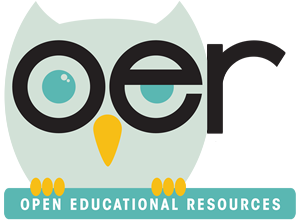 IOER Website and Technical Questions
Email: info@ilsharedlearning.org 

Professional Development and Training Questions
Kristin Brynteson kbrynteson@niu.edu
ioer.ilsharedlearning.org
#IOER
Sponsored by:Illinois Department of Commerce and Economic Opportunity and Illinois State Board of Education